«Дети должны жить в мире красоты, игры, сказки, музыки, рисунка, фантазии, творчества».                                                   Сухомлинский В. А.
«Осенние чудеса»
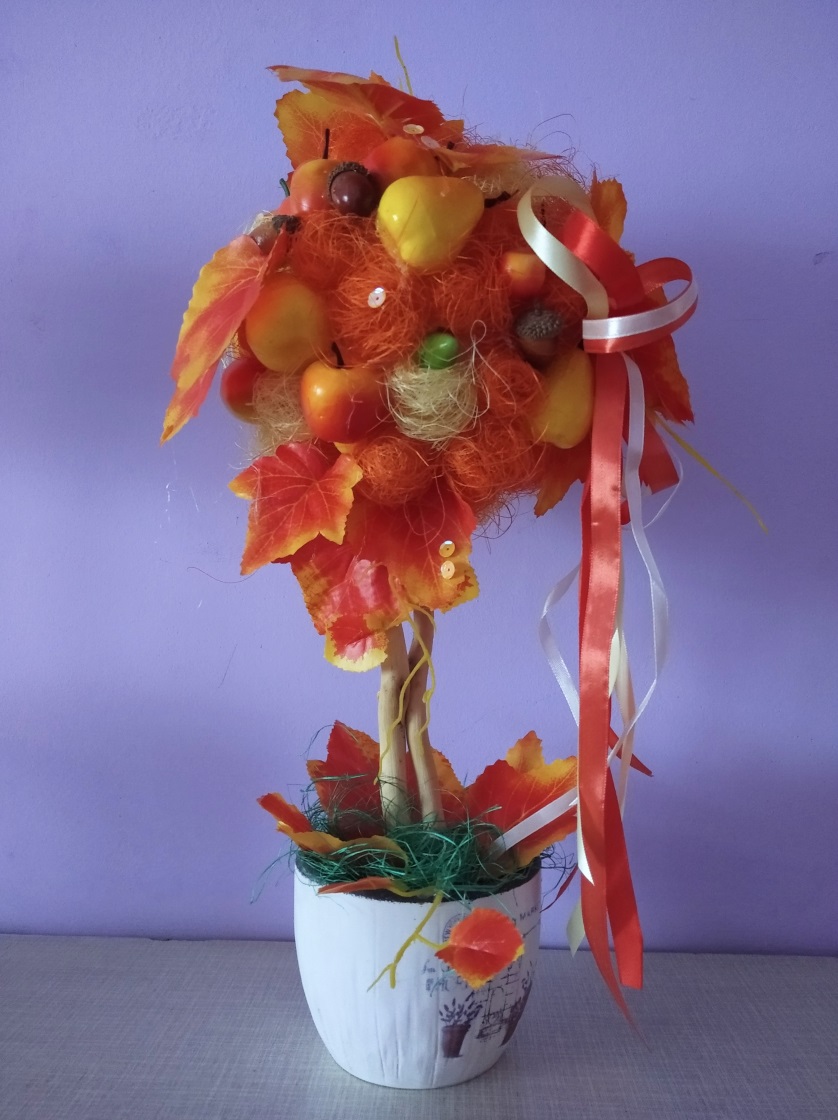 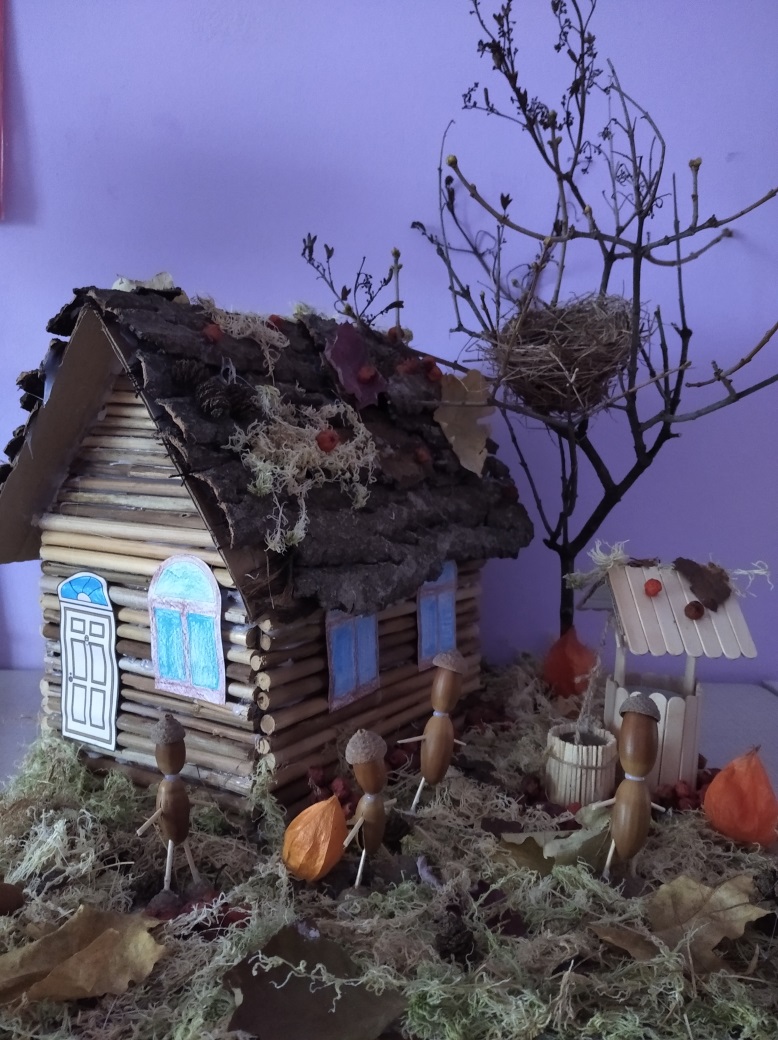 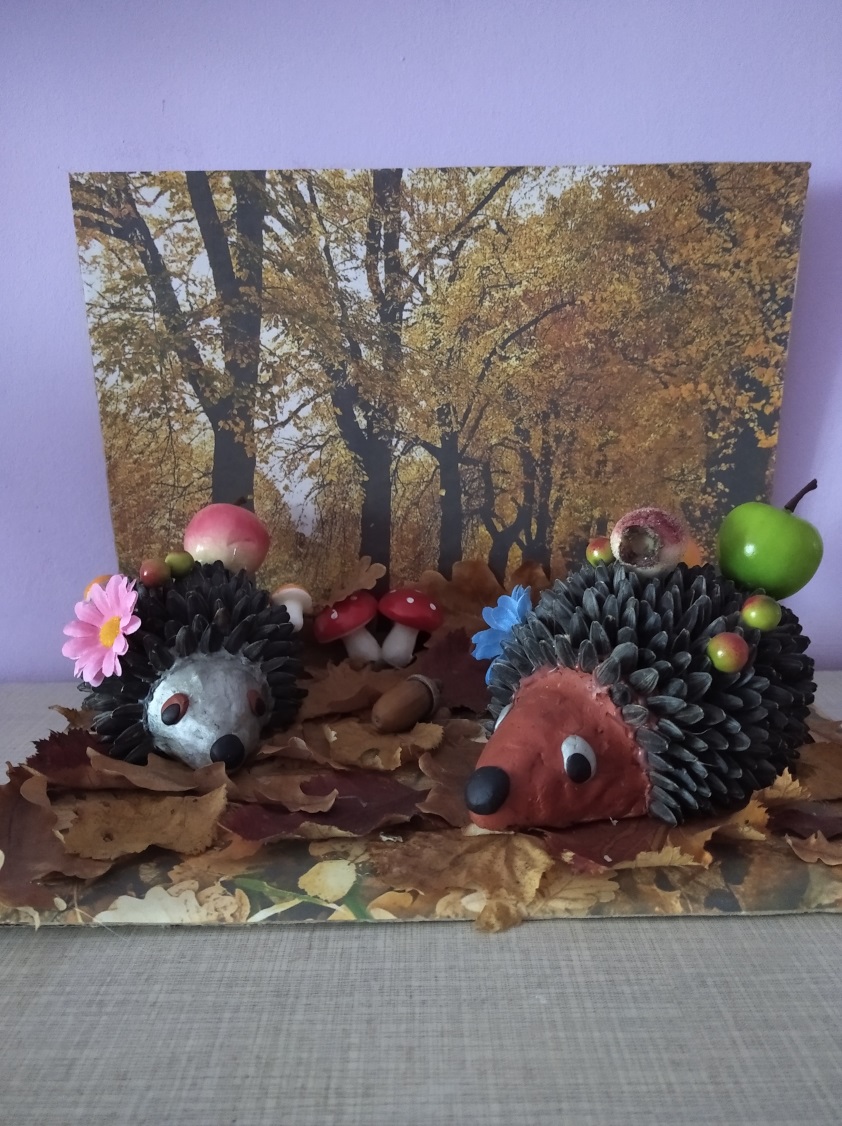 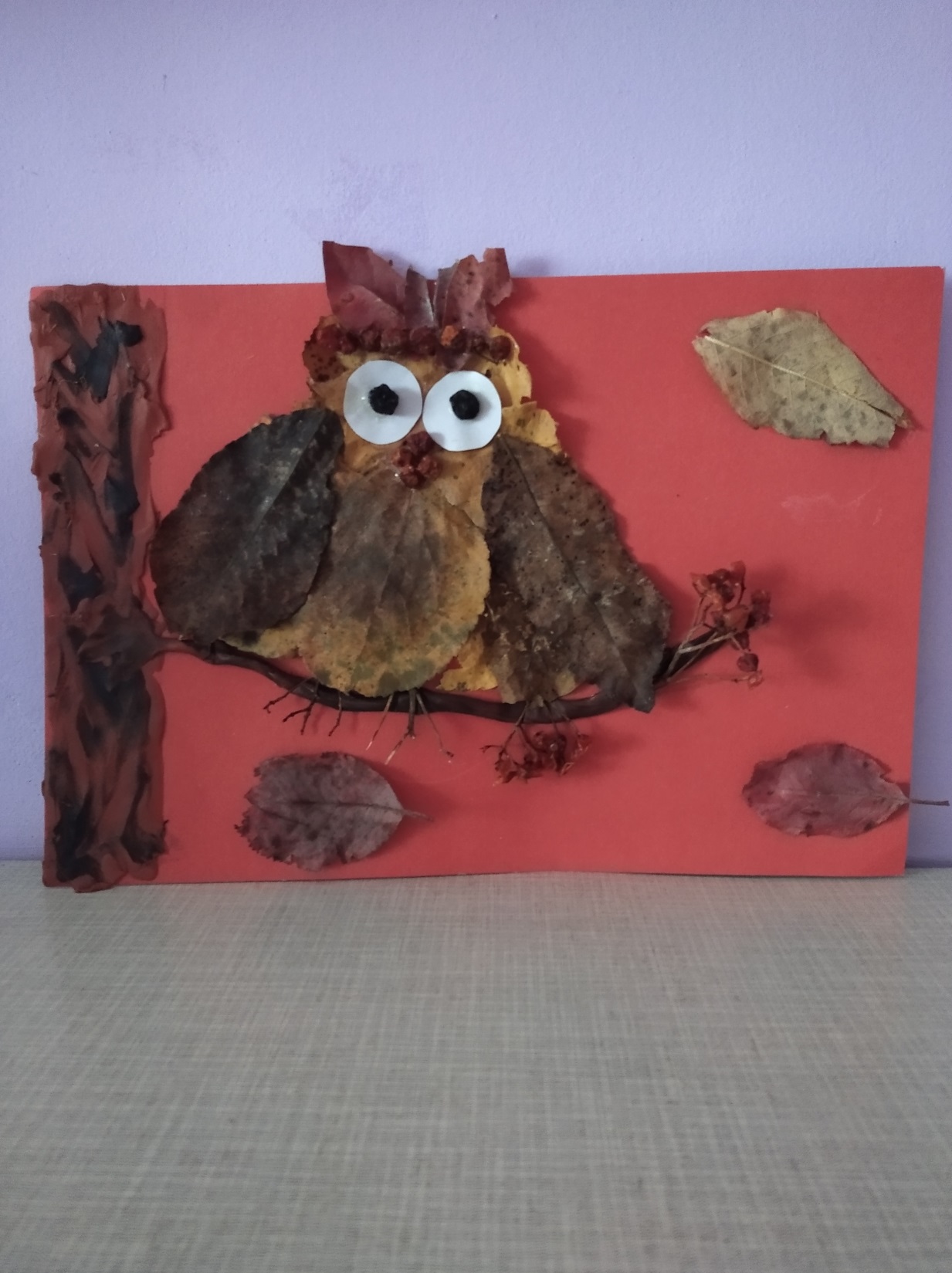 «Зимняя сказка»
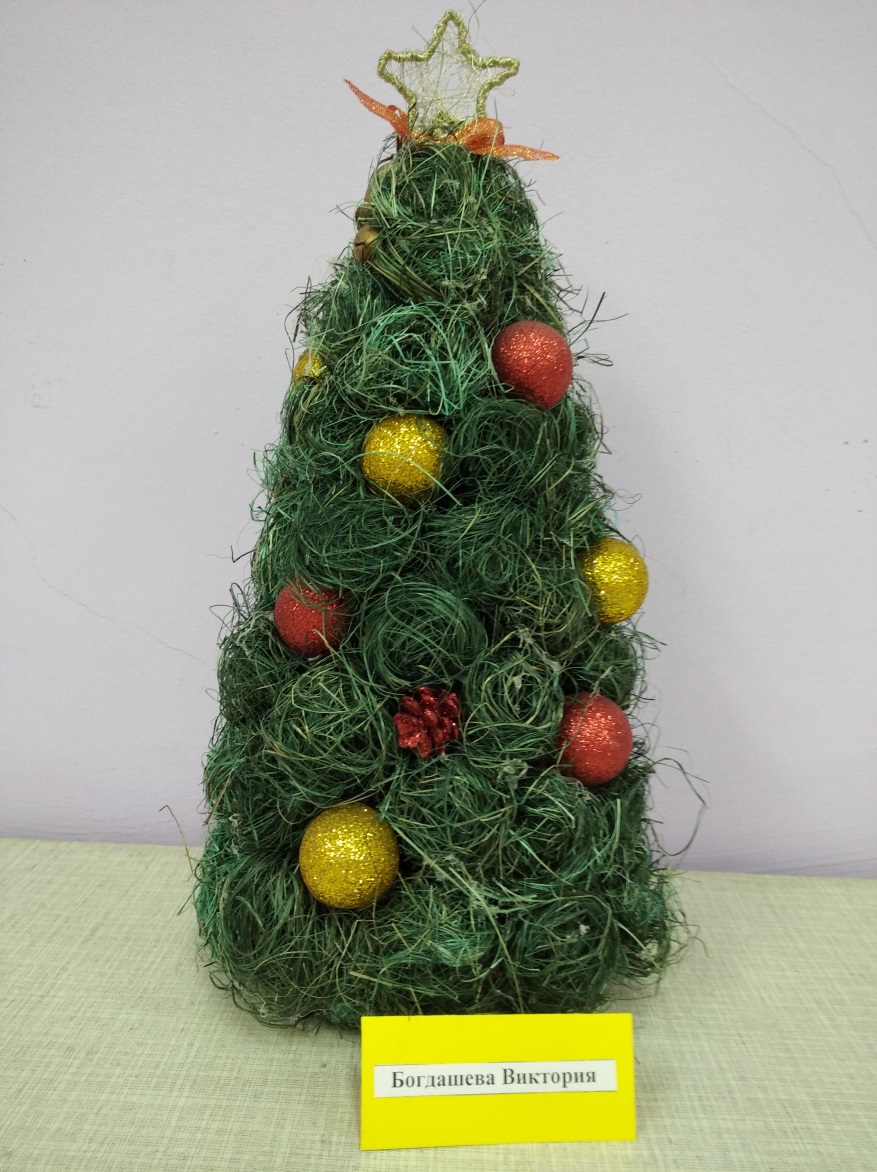 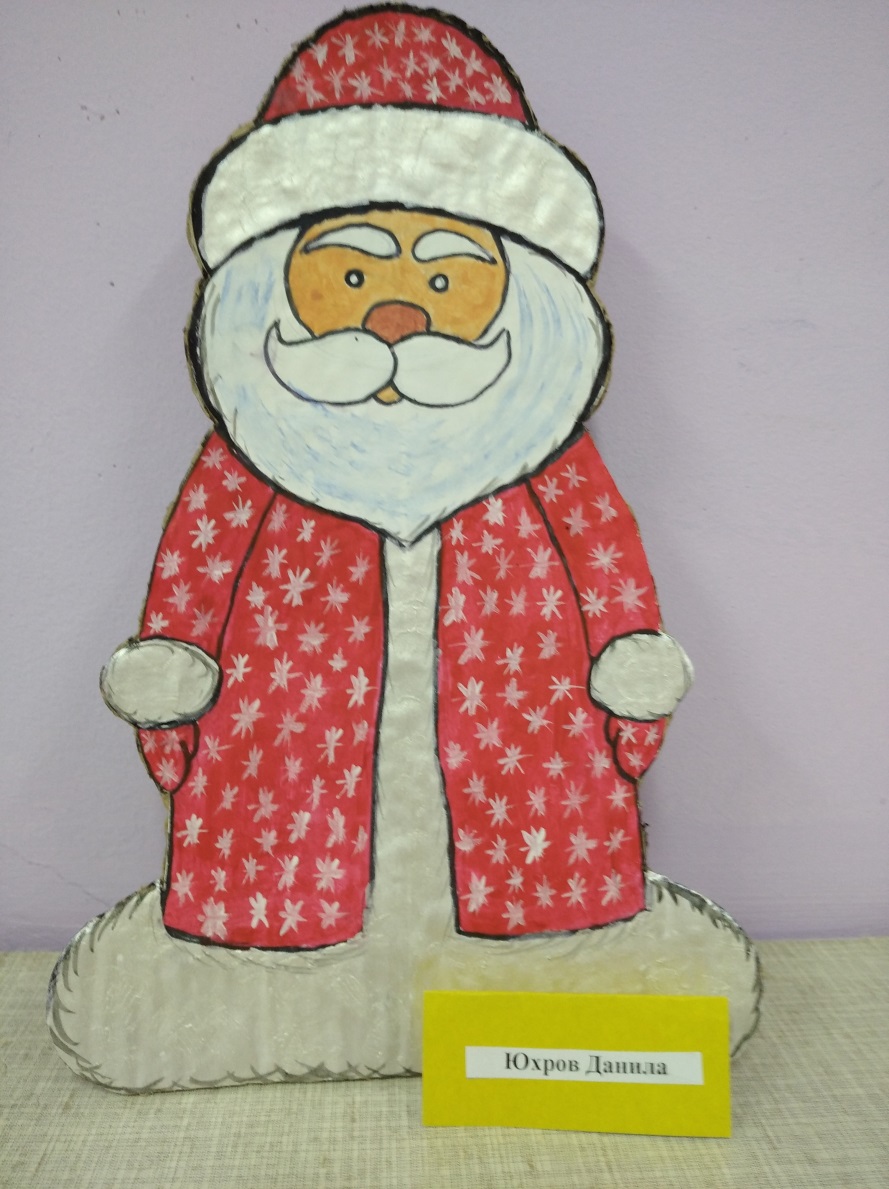 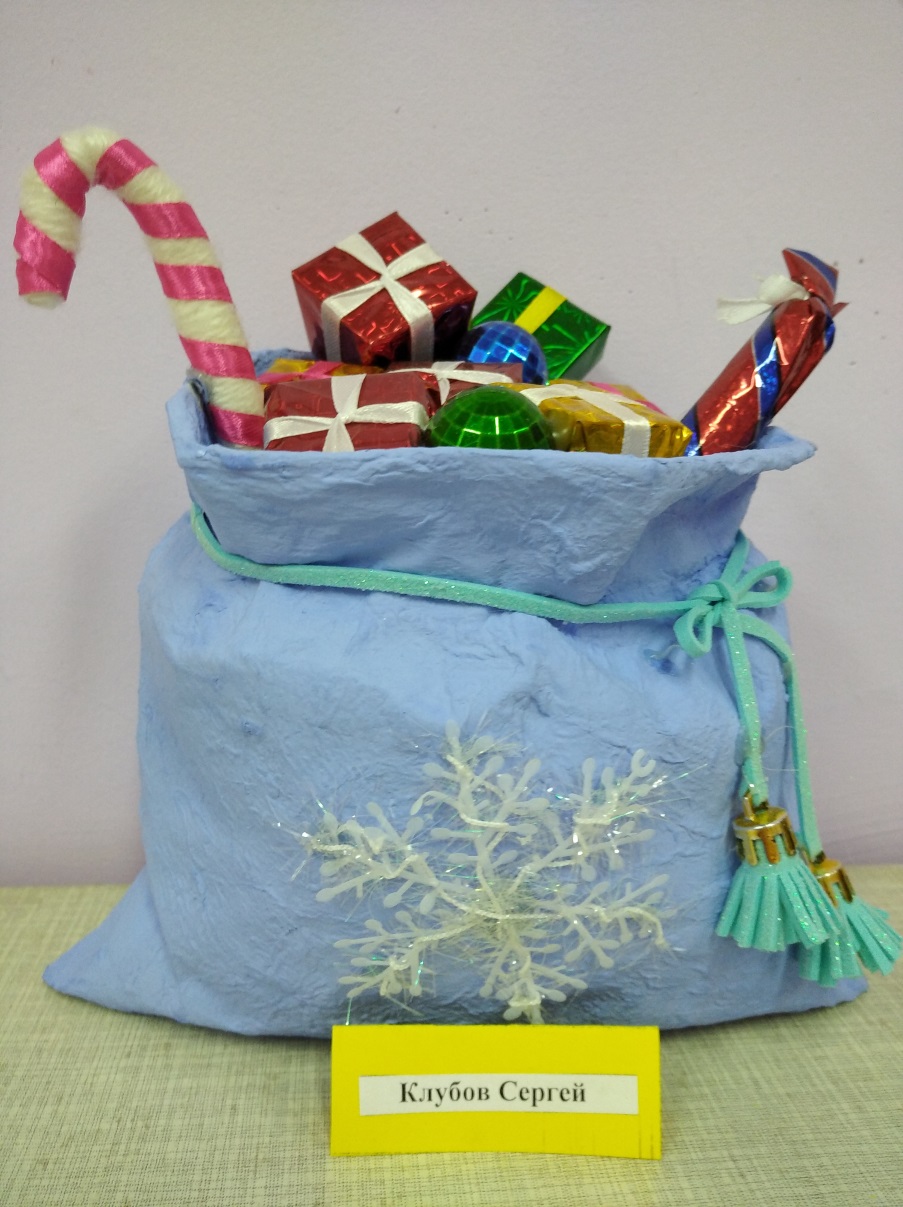 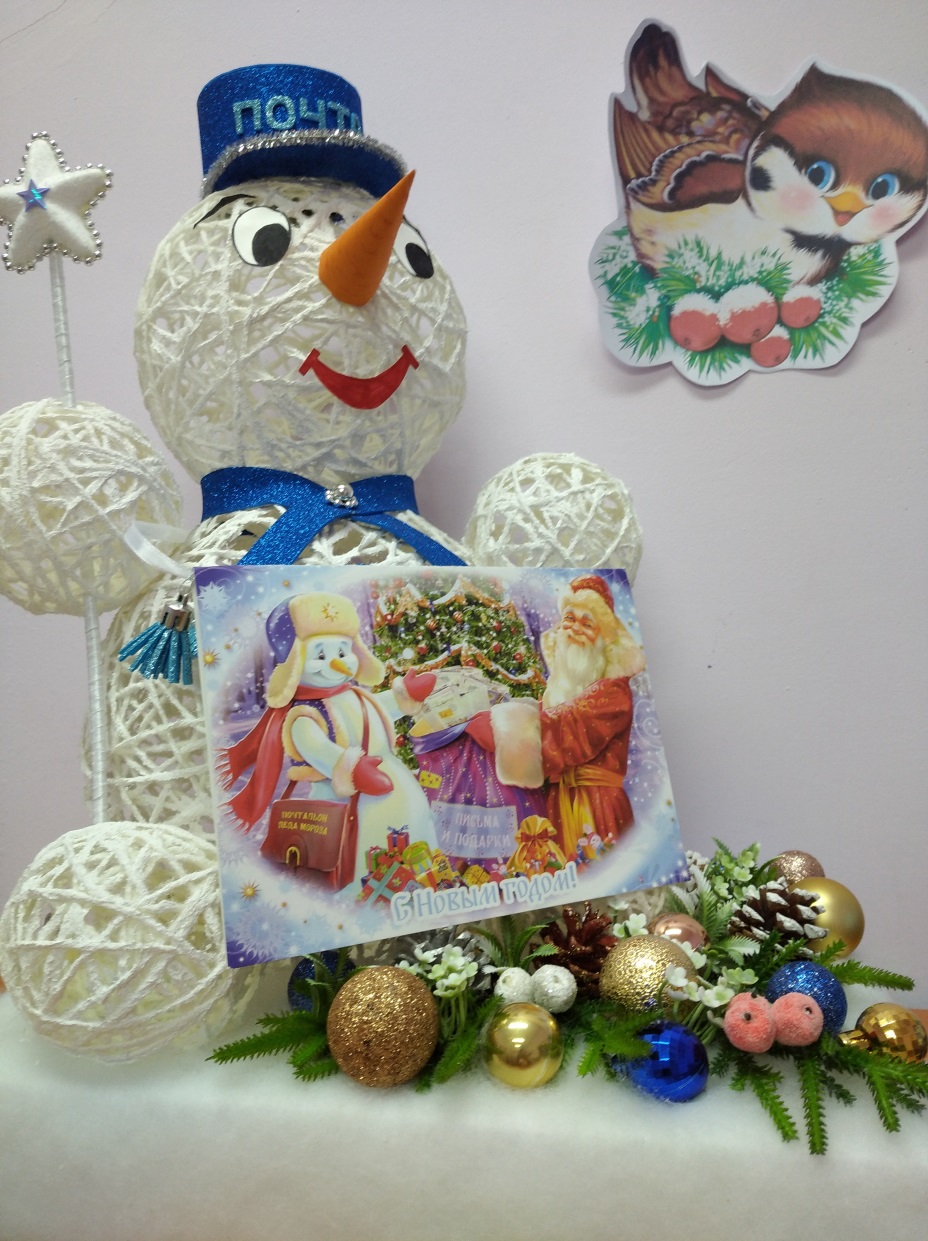 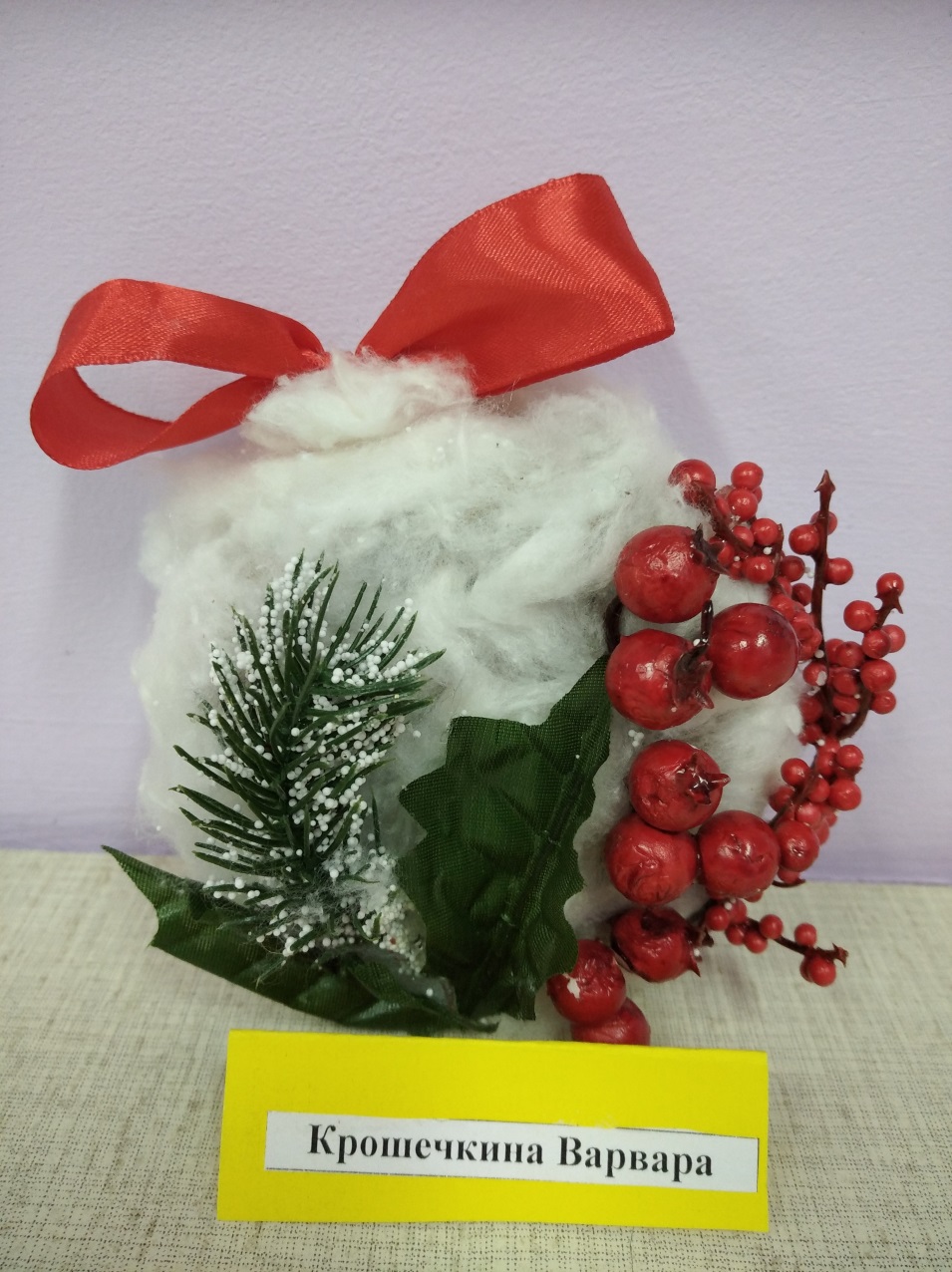 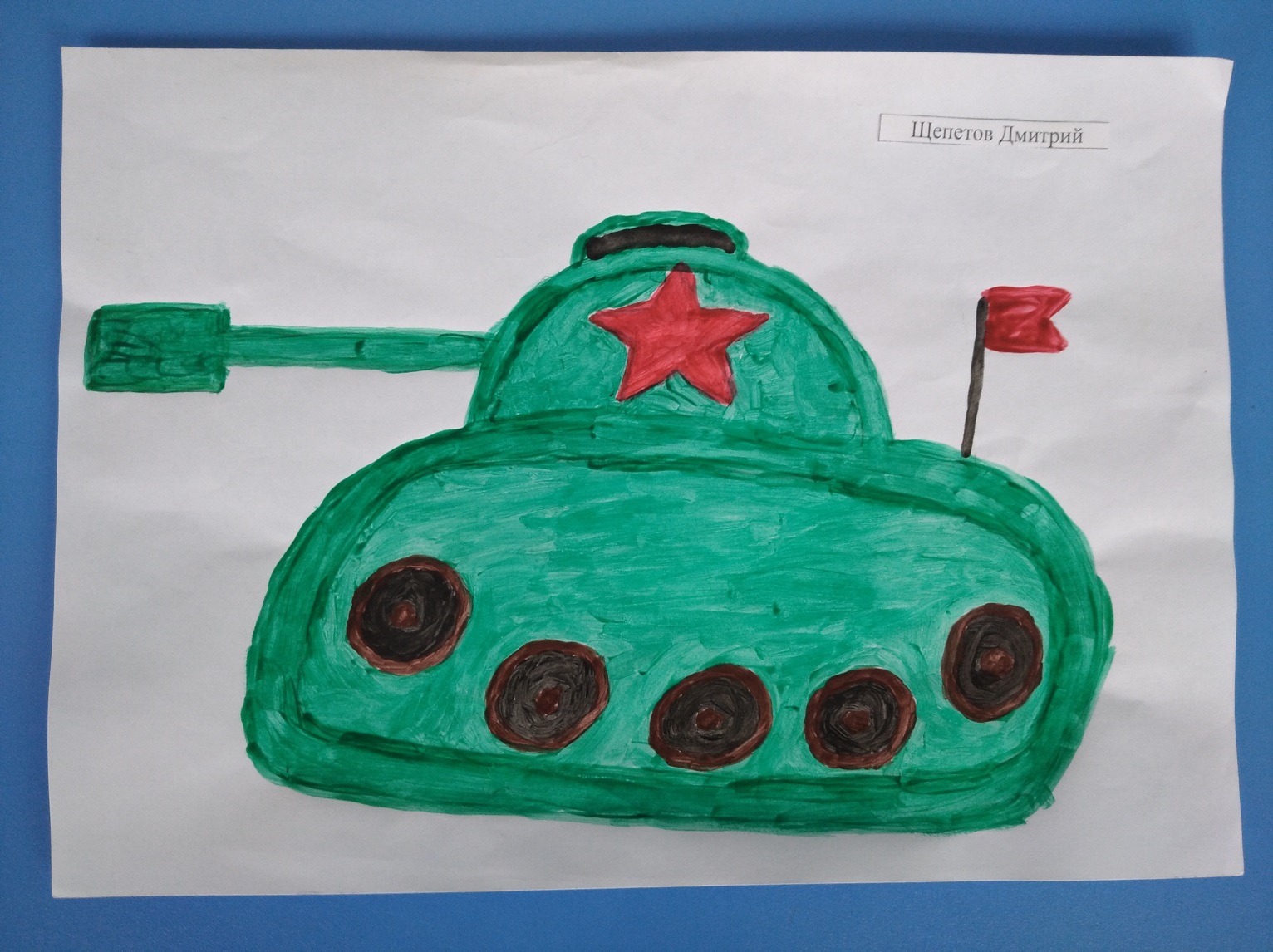 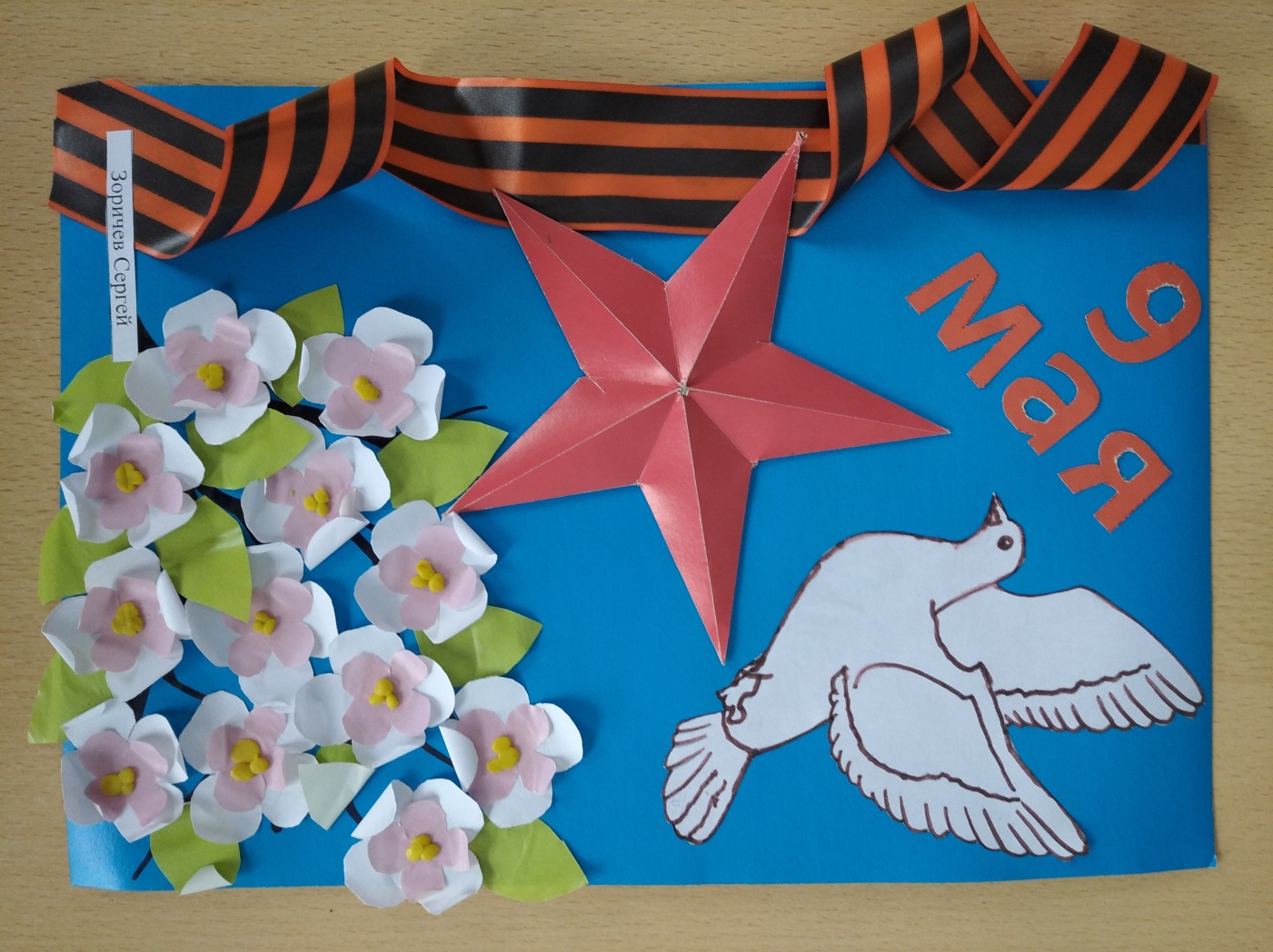